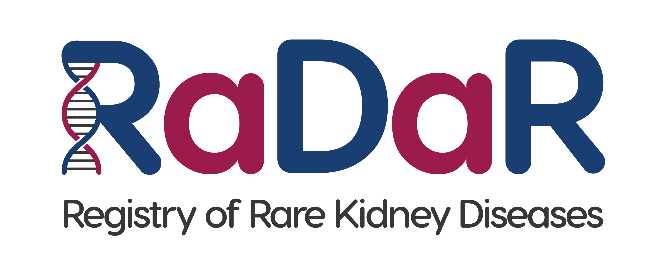 New developments
Dr Katie Wong
RaDaR clinical research fellow
1
New developments
Newly registered patients 

Child to adult consent 

Patient portal
2
Newly registered patients
“It’s like my information is going into a black hole”
Aim:
To better communicate how RaDaR is using patient’s data, and how important their data is to improving understanding of rare kidney diseases
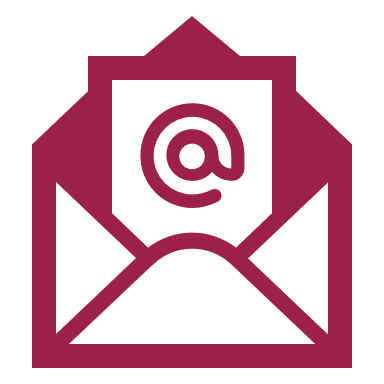 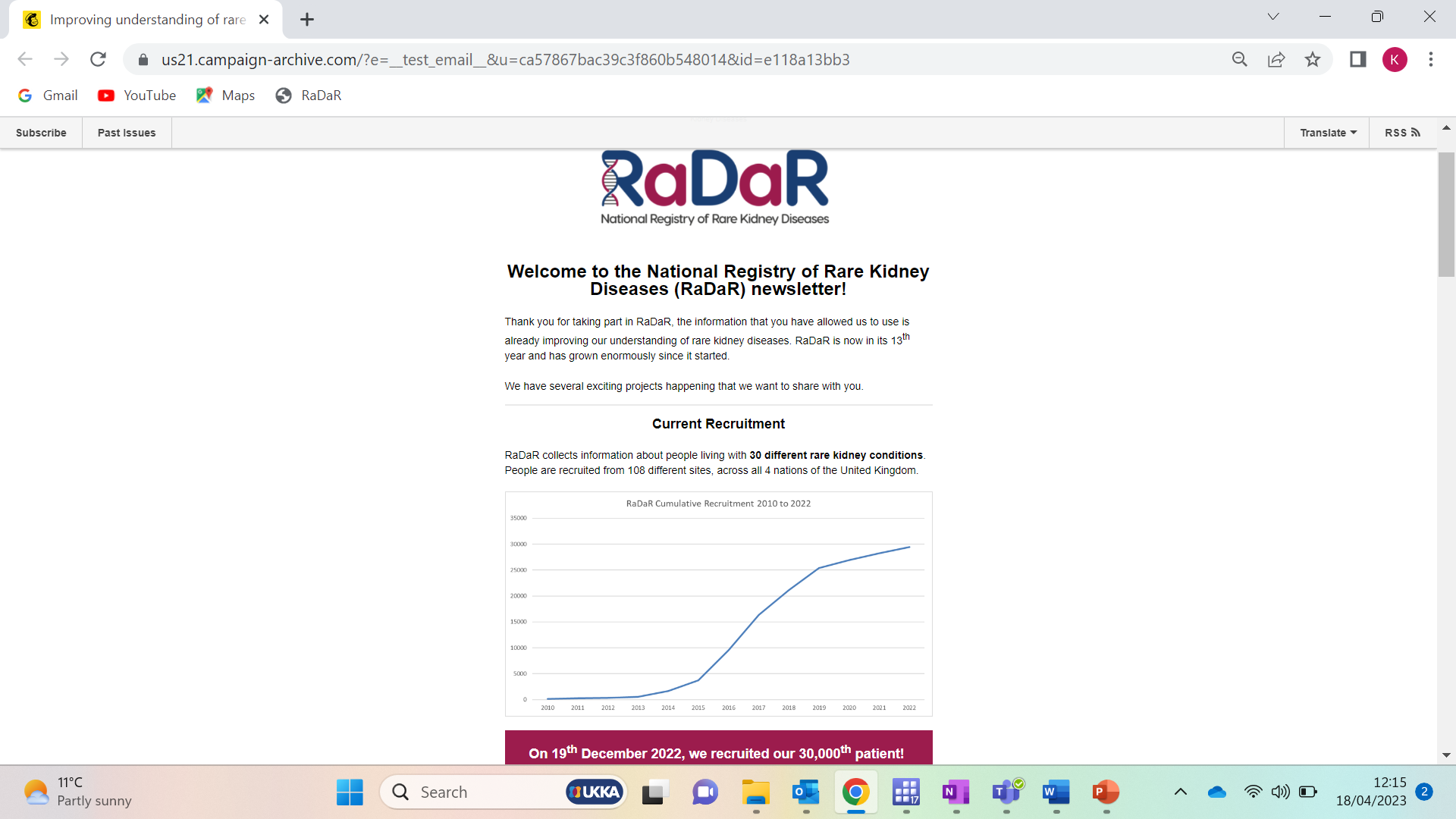 Confirmation and welcome email
Link to latest RaDaR newsletter
3
Automatic contact for child-adult consent
Aim:
To ensure all participants recruited as children have the opportunity to continue to benefit from being part of RaDaR once they reach 18 years old
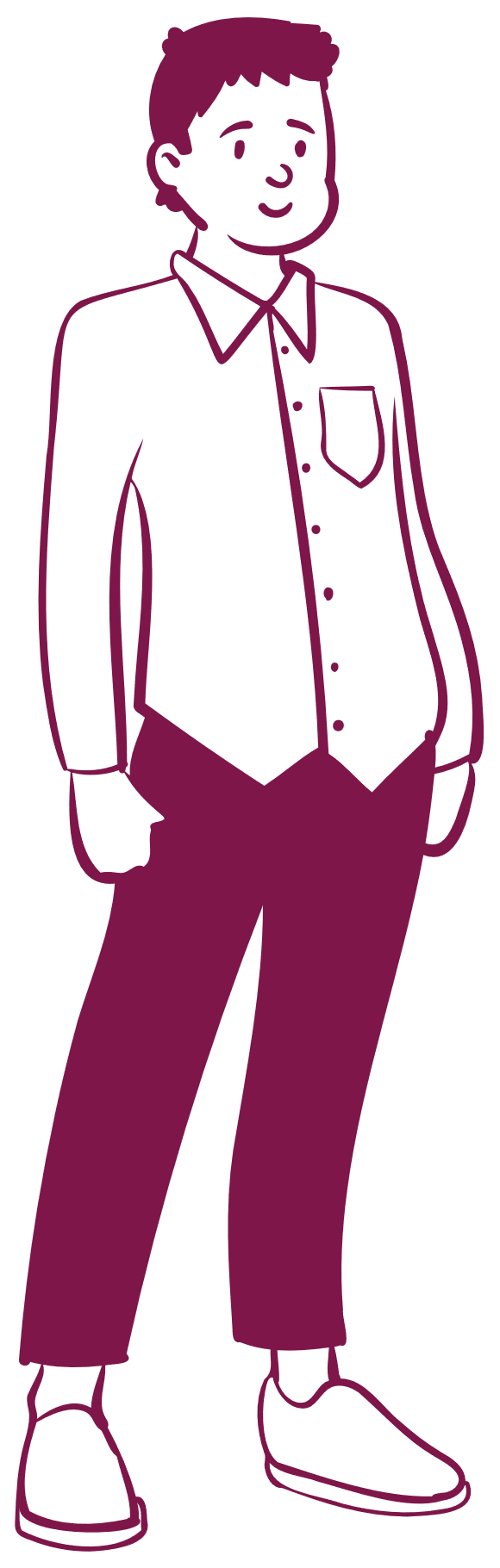 Identify patients approaching 18 years to their paediatric and adults units 
Additional guidance for paediatric units 

Automatic birthday email sent directly to participant in week prior to 18th birthday 
Link to e-consent 
Letter to present to their adult clinic 
1-year grace period
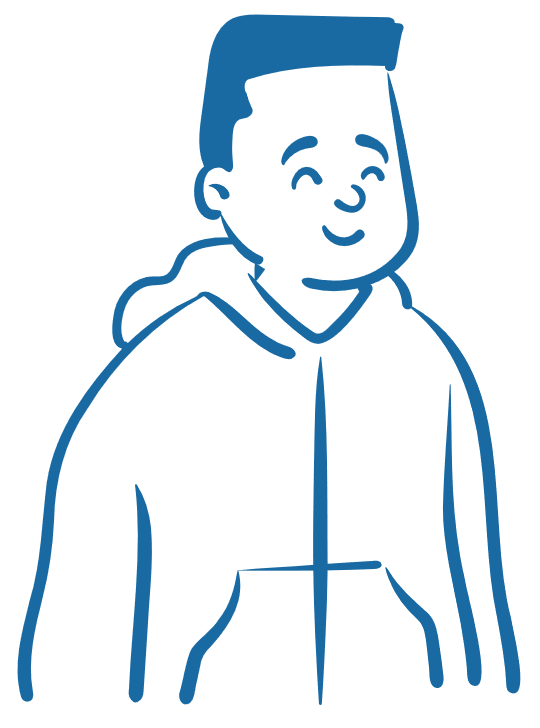 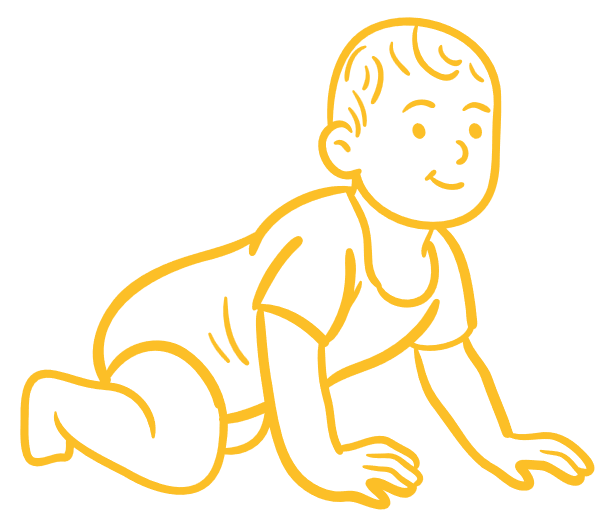 4
Patient portal
Aims:
To enable collection of Patient Reported Outcome/Experience Measures (PRO/EMs) for RaDaR patients
To gain a richer understanding of symptoms and experiences of patients with rare kidney diseases
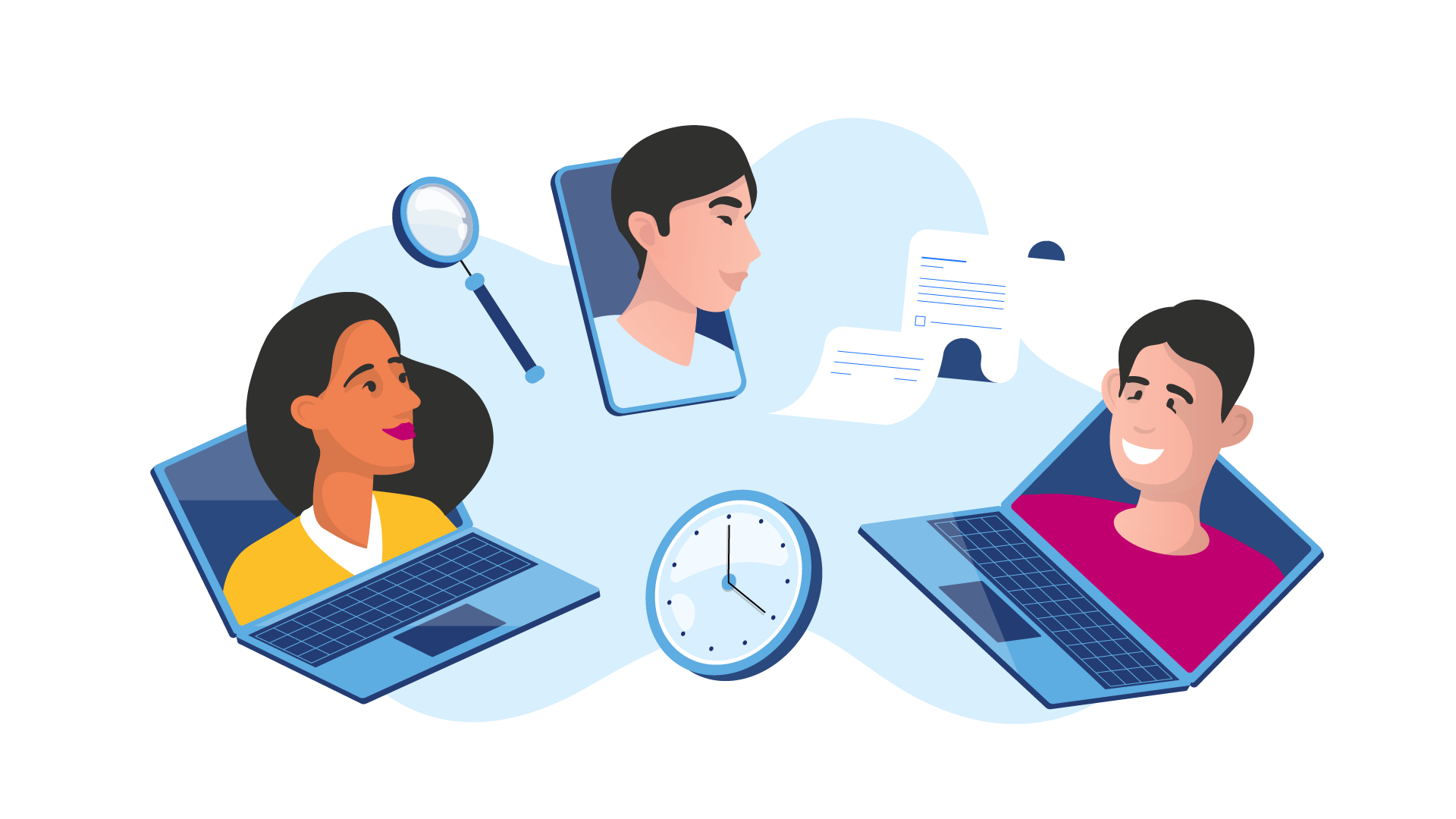 Access to questionnaires online or via app on phone 
Available to all RaDaR patients or individual rare disease groups

First questionnaire investigating loin pain in the IgA cohort currently live
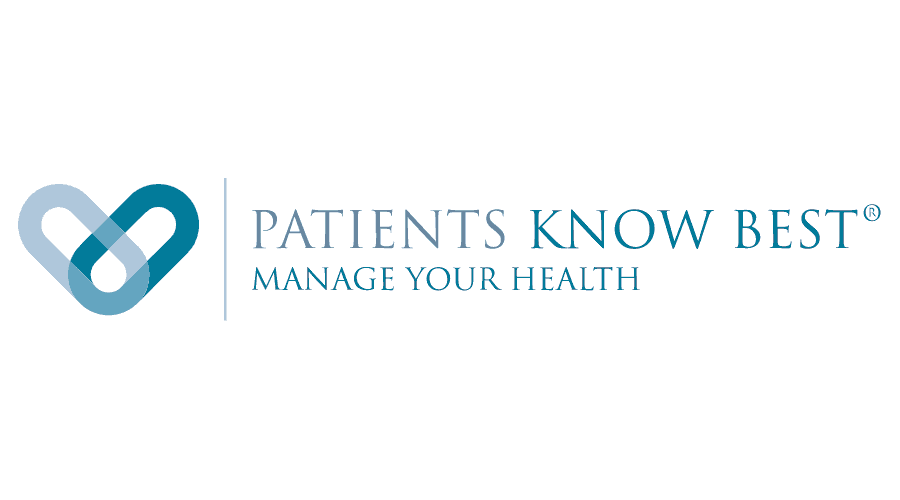 5
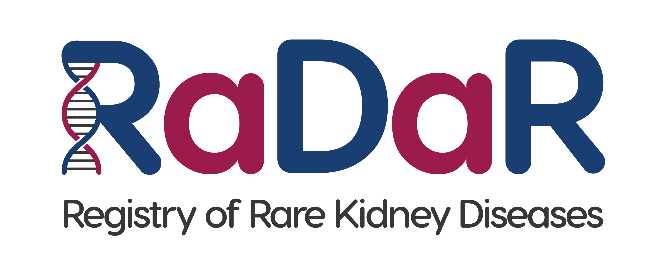 Thank you – any questions?
6